WP7 – Quality Assurance Presentation and Approval of the Quality Assurance Plan
Dr. Dorina Gjipali, Project manager, Center for Comparative and International Studies (CCIS) 
www.qskn.al
qskninfo@gmail.com
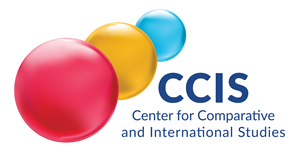 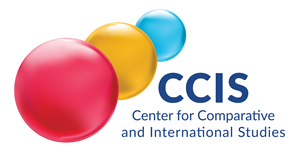 USIA is an Erasmus+ CBHE Project
Presentation of QAP
The Quality Assurance Plan is the central element of the projects’ quality assurance mechanism. It serves both as a normative and reference document and as an action plan for implementation
The present deliverable defines the Project organization, procedures, roles and responsibilities related to the quality assurance that will be carried out, and describes how the Project quality will be controlled. 
The document is based on the terms and conditions established in the Consortium Agreement. 
The use of the present plan can ensure better collaboration among the Consortium Partners, individuals and groups.
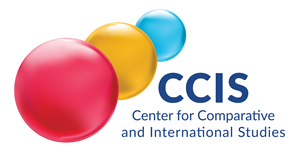 USIA is an Erasmus+ CBHE Project
Main objectives of QAP
The goal of the QAP is to provide the project consortium with standards, criteria, procedures and mechanisms, which will assure that:
the project is delivered in a consistent and high-quality way, 
the project results (deliverables) and activities are in compliance with the project objectives, 
they comply with the national legislation, EACEA requirements for project implementation; 
they meet needs and expectations of target groups; 
they are of high quality.
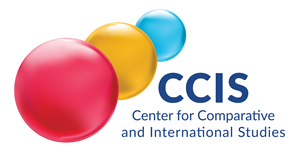 USIA is an Erasmus+ CBHE Project
U-SIA QUALITY ASSURANCE PLAN:
designed for:
includes:
for each deliverable is determined:
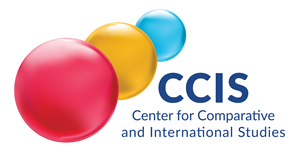 USIA is an Erasmus+ CBHE Project
Quality evaluation of the deliverables
The project will assess and evaluate the quality of the following deliverables:
Documents and reports for publication
Online/digital resources
LLT (learning, teaching training) events and activities
Dissemination events
Capacity building actions
Project (internal) documents and reports
Project management deliverables
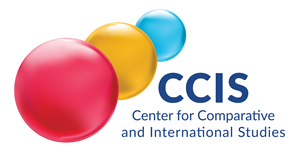 USIA is an Erasmus+ CBHE Project
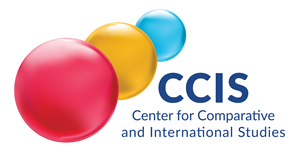 USIA is an Erasmus+ CBHE Project
Quality Assurance Committee
The Quality Assurance Committee will serve as a facilitator and coordinator for partners, ensuring that quality assurance actions extend beyond control and compliance, but rather aim at identifying inefficiencies and shortcomings at early stages. 
Supporting the Steering Committee in its processes and decisions on quality assurance.
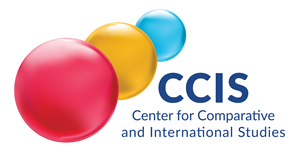 USIA is an Erasmus+ CBHE Project
Scope of QAP Approval
The quality plan is a key document to be used by: 
consortium partners 
internal quality experts of consortium partners 
persons in the project responsible for approving completed project work.
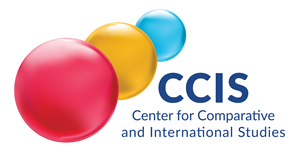 USIA is an Erasmus+ CBHE Project
Thank you for your kind attention!Center for Comparative and International Studies (PP8)&ACEEU- Accreditation Council for Entrepreneurial & Engaged Universities (PP12)
WP7 – Quality Assurance Presentation and Approval of the Quality Assurance Plan @USIA Steering Committee Meeting
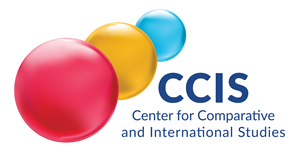